Course Induction
Welcome to your course
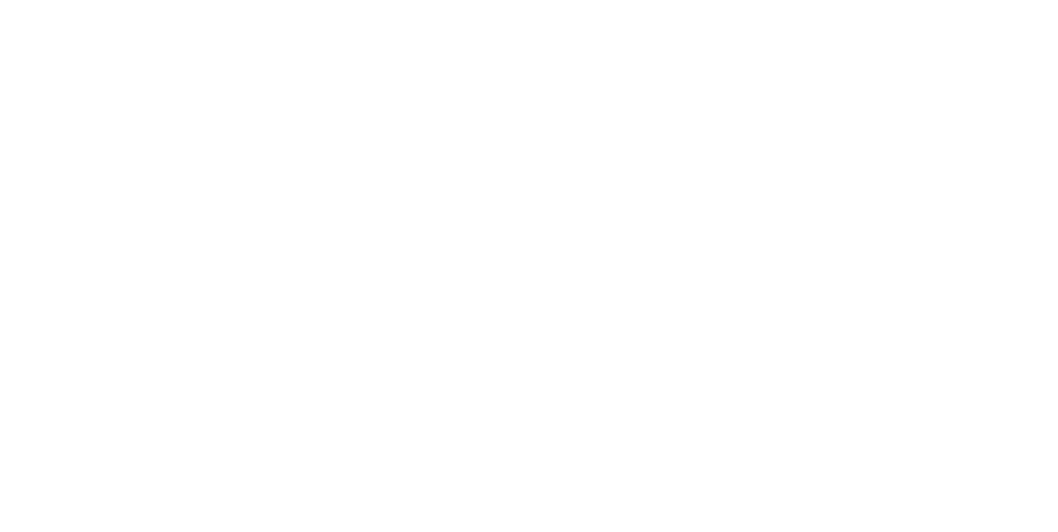 Essential Information
Course times
Start: 9.00am Finish: 4.00pm
Break times
Morning: 10:30 – 10:45
Lunch: 12:00 – 13:00
Afternoon: 14:30 -14:45
Mobile Phones
Please ensure all mobile ‘phones are switched off during class time
Smoking
Smoking is not allowed In this building – except courtyard
First Aid
There are qualified First Aiders on site. Please ask your Tutor if you need assistance
Fire Precaution
Please read the fire notice situated in the classroom
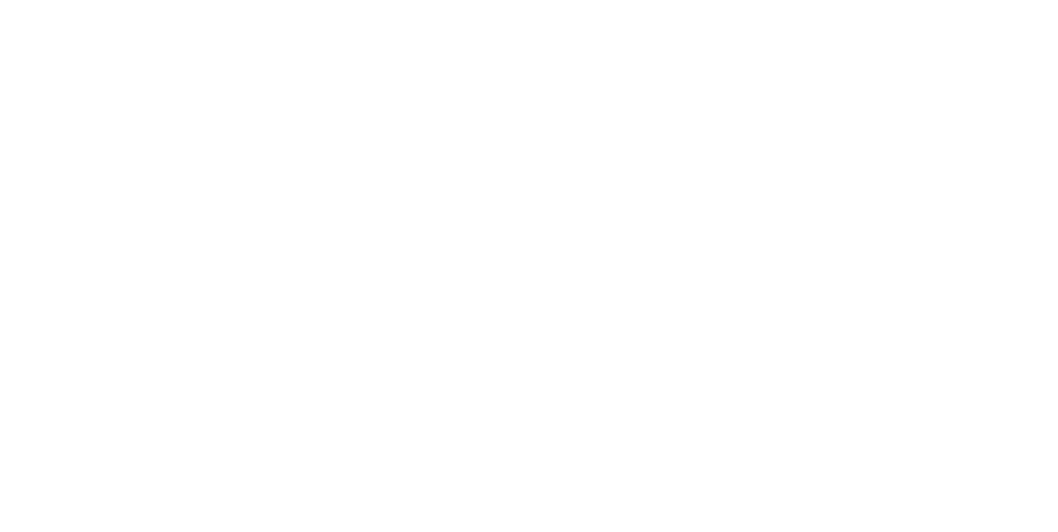 [Speaker Notes: Personalise as required to the teaching environment.]
Housekeeping
Toilets
Rest area with vending machines
Fire exits
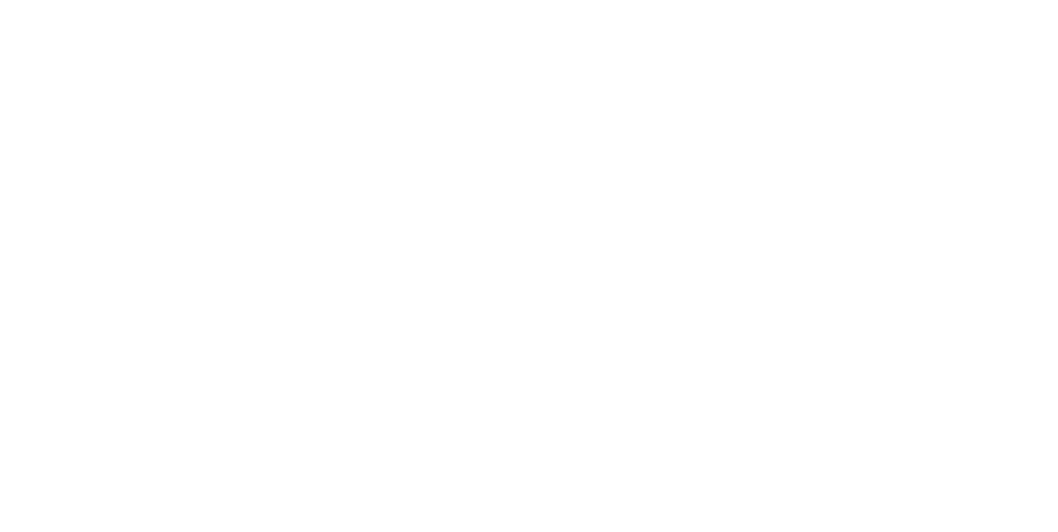 [Speaker Notes: Personalise to the teaching environment.]
Course Aims
The aims of the course are:
Given daily/weekly.
Record Of Achievement – complete as we go – more about this later.
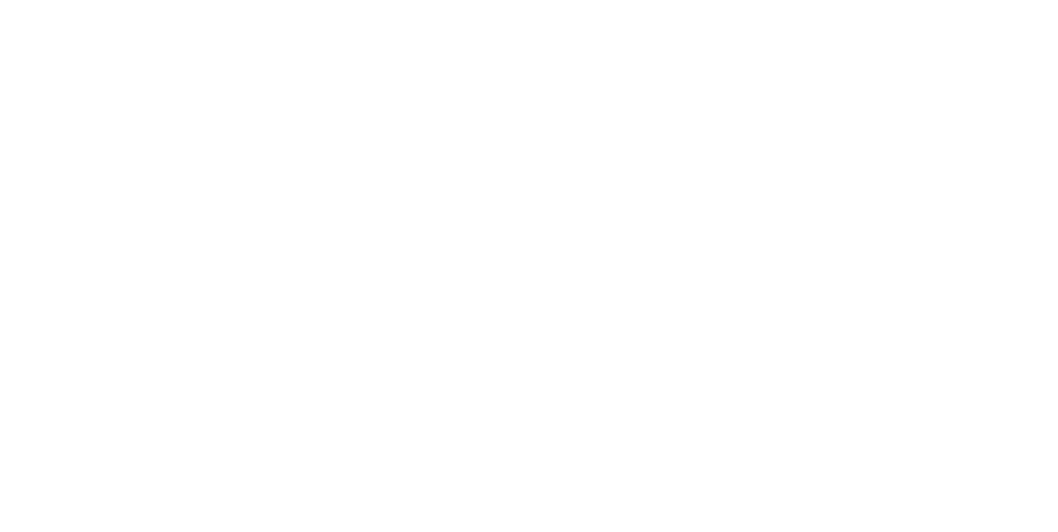 [Speaker Notes: Explain that each activity has it’s own aims but that there are overall aims for the course as a whole.]
Course materials
Workbook - main body of information and activities
Additional information – issued by the tutor
Publications – recommended resources may be purchased. You may be able to get union funding for some of these others are free, including: LRD; IER; ACAS; EHRC; HSE; TUC Education and your own unions’ website.
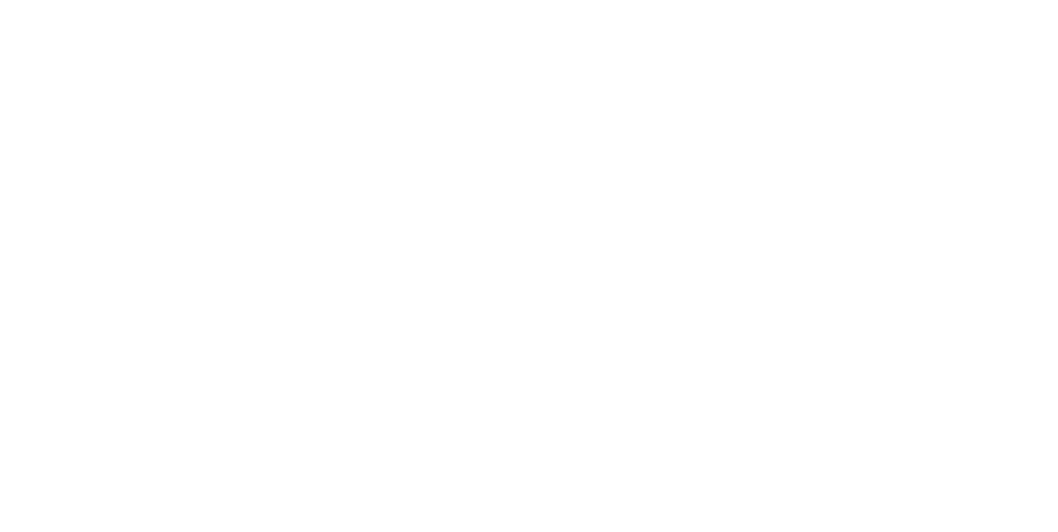 [Speaker Notes: Additional Tutor workbook (or Learner diary) with assessment criteria and learning outcomes to be met…
IER is Institute of Educational Research
EHRC  is Equality and Human Rights Commission]
Course Methods
Learning by doing	–	classroom and or online activities
Collective work	–	working together to share skills and experience
Action at work	– 	workplace activities to practice new skills.
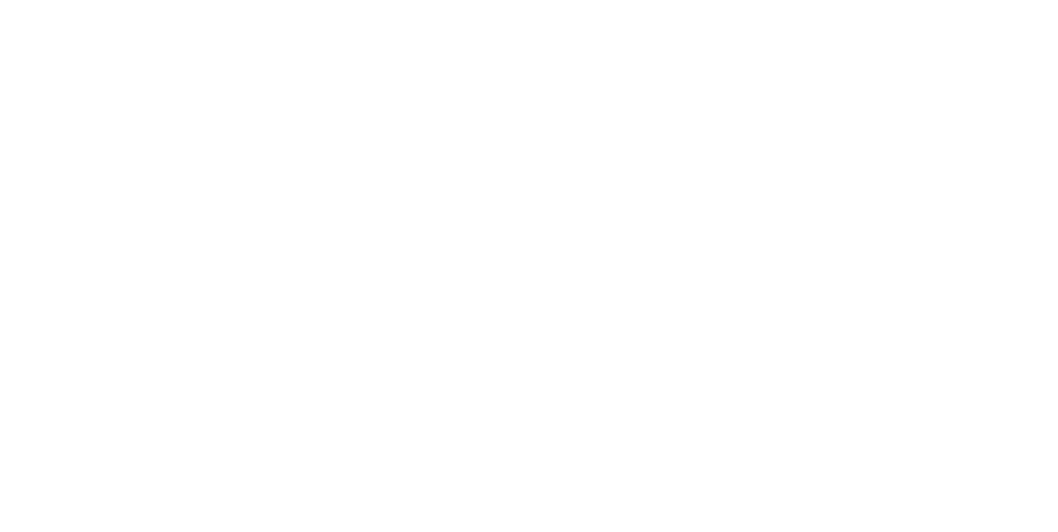 Unite values
Justice and fairness
Equality and equity
Democracy
Unity
Working together
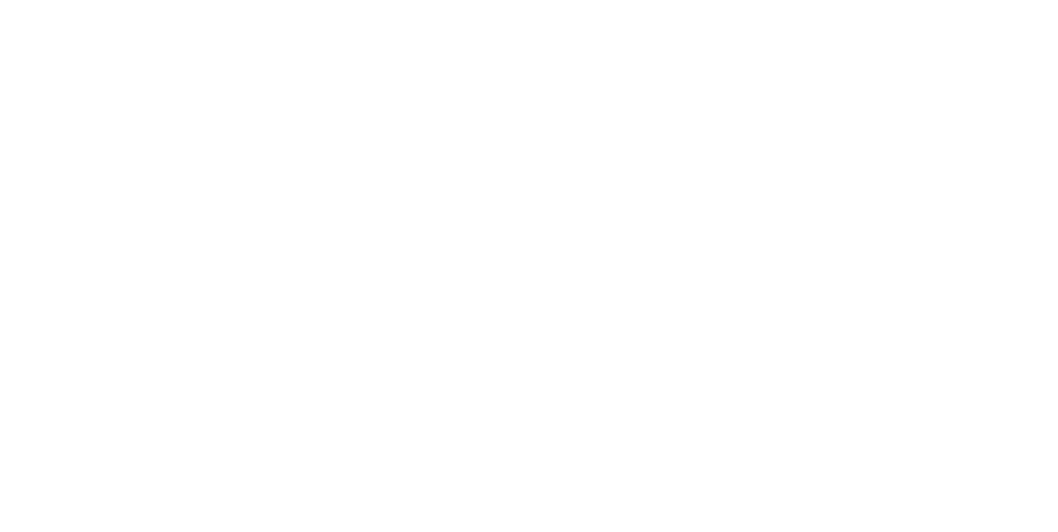 [Speaker Notes: Equality; Democracy and Solidarity!]
British Values
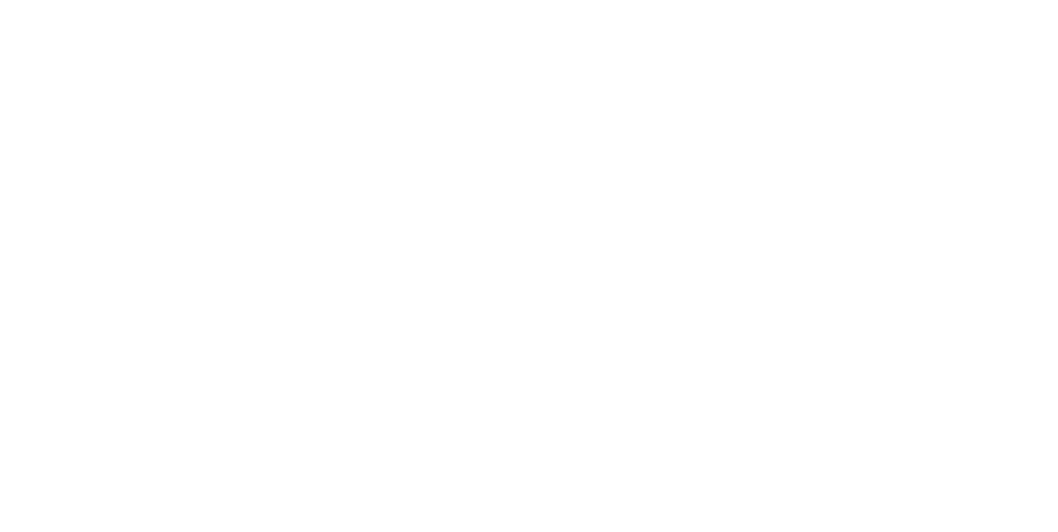 [Speaker Notes: Part of the Ofsted requirements to include these which of course are similar to the TUC values.]
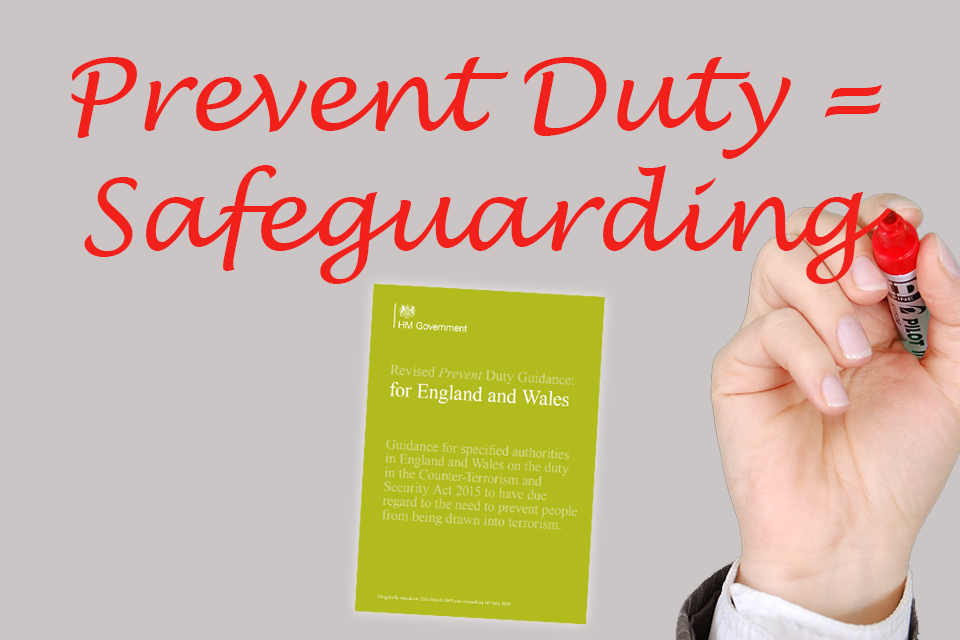 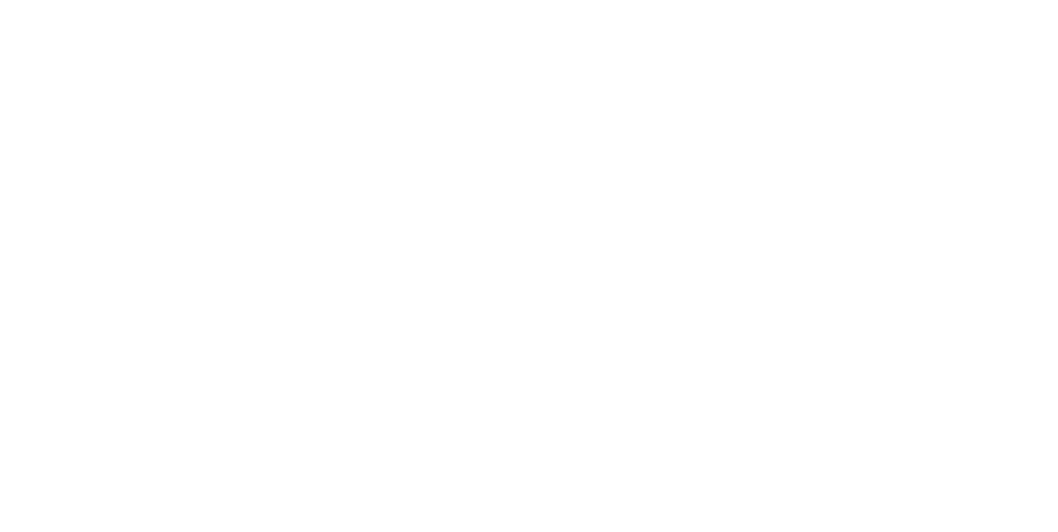 [Speaker Notes: Also part of the Ofsted requirement briefly discuss the prevent duty.

According to its inspection handbook, Ofsted will be looking at radicalisation and extremism as a safeguarding concern and will be looking to see it within policies and procedures. It wants to see these matters addressed by the executive board and governors and embedded in the curriculum in the way that equality and diversity is, especially around British values.

Much more information can be found here:
https://feweek.co.uk/wp-content/uploads/2015/04/157g-129-preventtoolkit.pdf]
Working together
We will respect and listen to each other
We will encourage each other
We will be honest and open
We will contribute to discussions
We will share our knowledge
We have the right to question and disagree
We will treat sensitive information with the utmost confidentiality
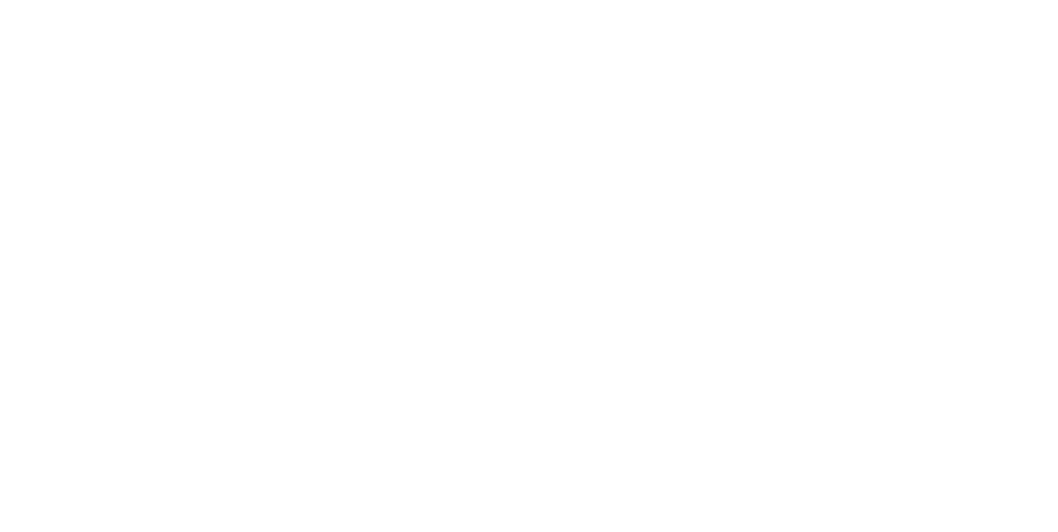 [Speaker Notes: This can be used as the course contract if the learning outcomes require one but still good practice so people feel they can share in a safe, confidential environment.]
Guidance and Support
Tutor
Group itself
Materials
tutorials
Group network or study group
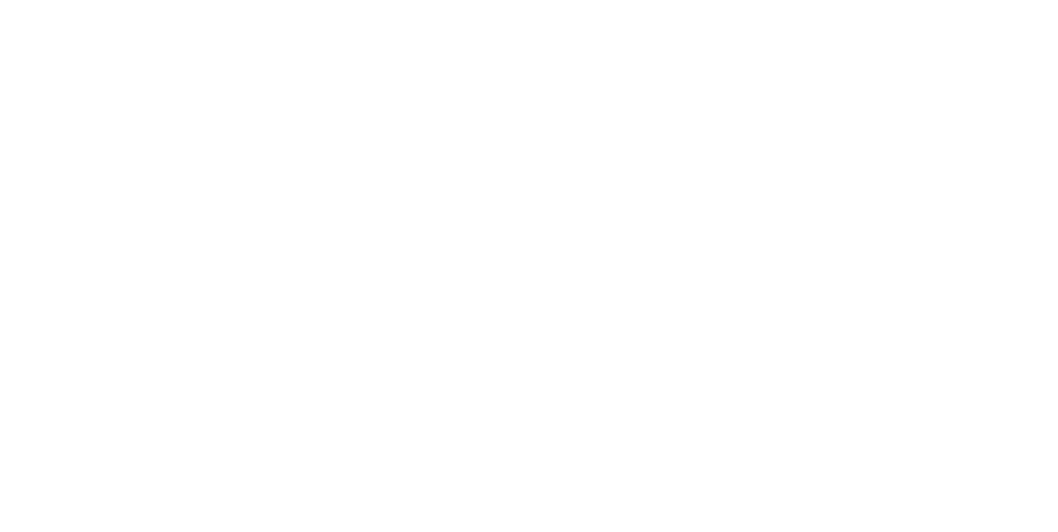 Guidance and Support
Learnwithunite.org
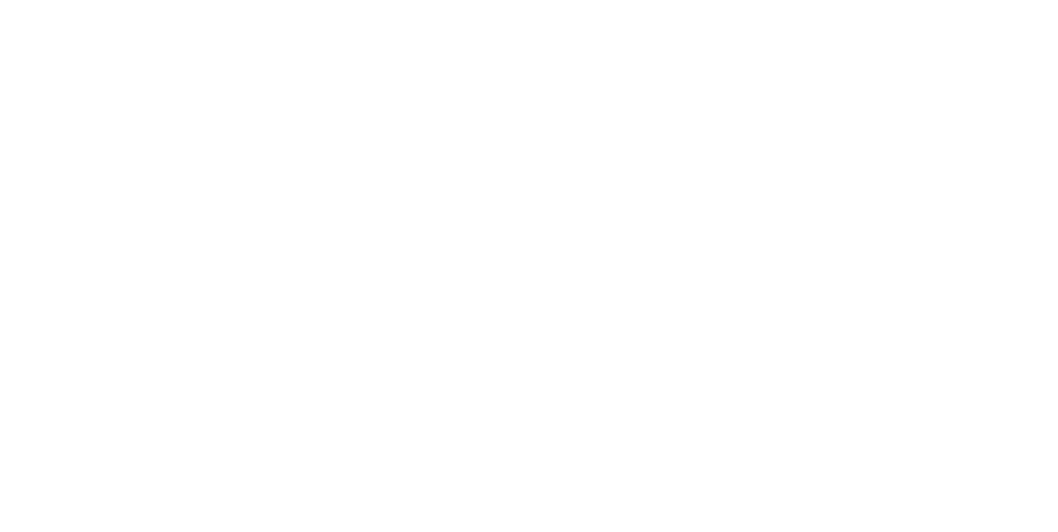 [Speaker Notes: Two websites reps can use for free training plus the short informative YouTube video, “What have unions ever done for us?”

These links can be changed to others if you feel they are more appropriate and relevant.]
Learner Portfolio
As a group, we will be working together and teaching methods reflect this to learn and meet a range of accreditation criteria spread across a number of learning units
Your union workbook or Record Of Achievement (ROA) will show the units that we will be completing
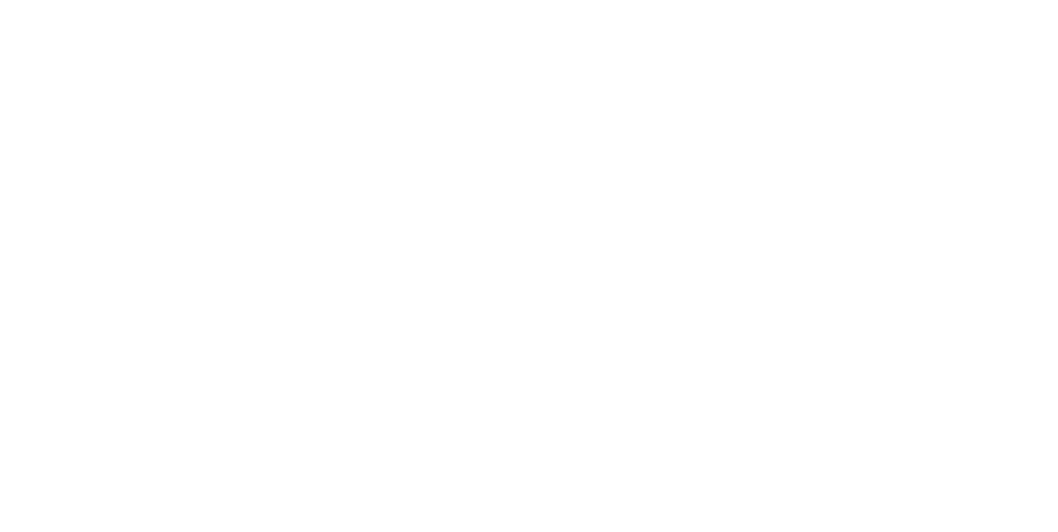 [Speaker Notes: This is vital to explain as certification depends on it. Each learner must produce evidence that they have achieved the learning outcomes detailed in the ROA or unit descriptor in the workbook.]
Learner Portfolio
We will achieve completion of these by:
Participation in activities (evidenced by Tutor, peer observation, and by your individual learning diaries);
Personal learner portfolios are vital to accreditation and should include All notes, worksheets and TUC/Union course materials, etc.) filed and maintained in an orderly way; 
At key points throughout the course your Tutor will provide written feedback.
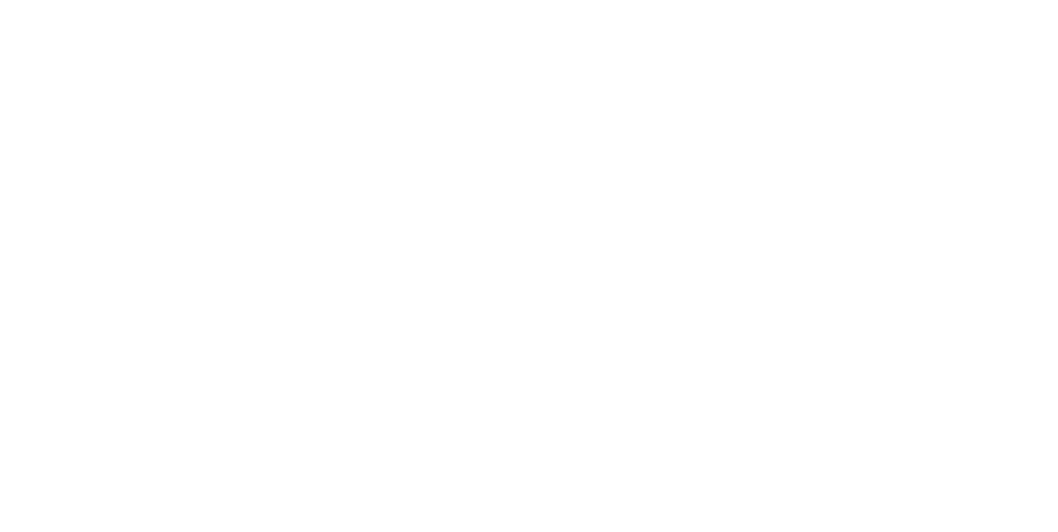 [Speaker Notes: This is vital to explain as certification depends on it. Each learner must produce evidence that they have achieved the learning outcomes detailed in the ROA or unit descriptor in the workbook.]
Course Contract
You set the rules for the group

We can use the ones mentioned earlier or use those in the workbook.
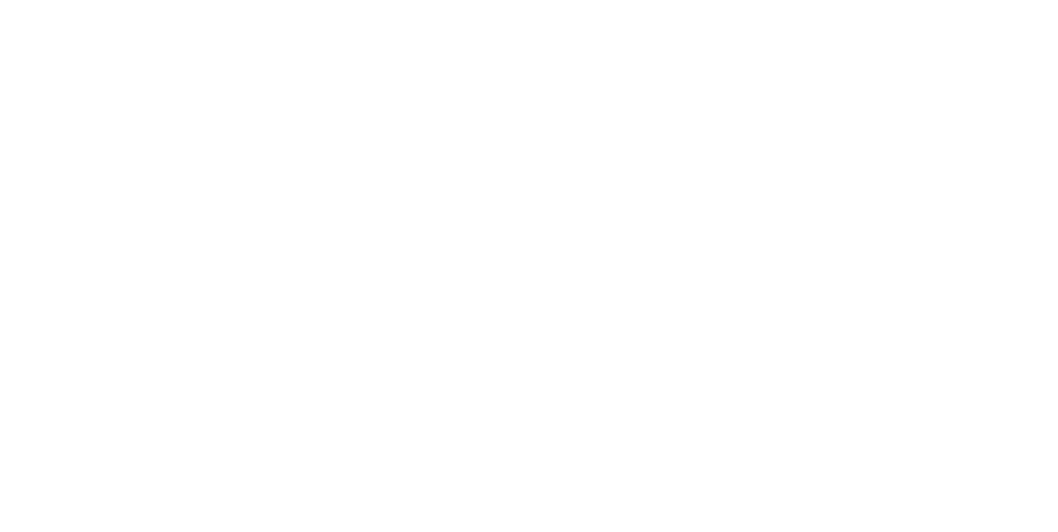 [Speaker Notes: Some units have this as a learning outcome so it is important it is evidenced in some way – can be by tutor observation.]
in your Course Book
Tell us about yourself: 
Name
Where they work and name of their Branch
How long they have been a member, and a rep
Why they joined
Any other interests they have
Then introduce each other to the rest of the group
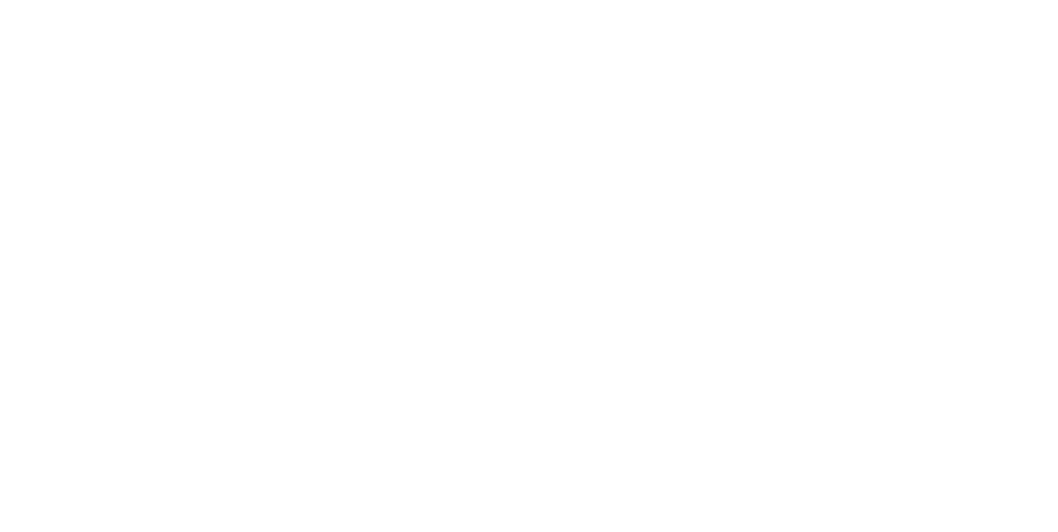 [Speaker Notes: 5 minutes maximum.]
Progression
New Reps Induction
Workplace reps 2
Health & Safety 2
Union Learning reps 2
National Equalities
National Residentials
Accredited support companion
Branch officials
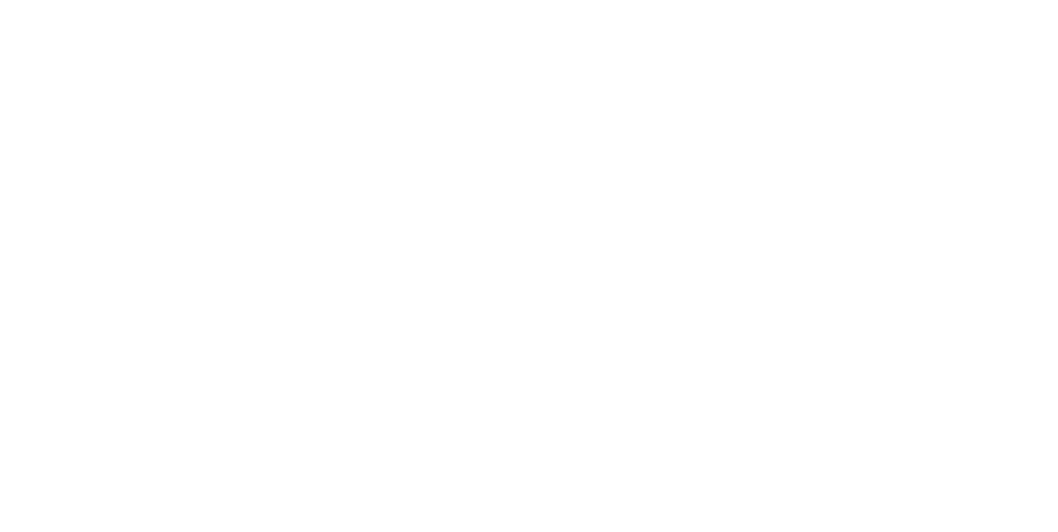 [Speaker Notes: Tutors should personalise for their situation but the ones listed are all TUC courses. The course you are attending is one of several in a broader programme called 'Passport to Progress' .
The overall programme is designed to give Trade Union Representatives, Health and Safety Representatives and Union learning Representatives a wide range of skills to enable you to carry out your duties effectively in your  workplace.
The Programme consists of a range of courses at Stage1, further, more advanced courses at Stage 2 and a wide range of additional courses on specific trade union interests of 3 to 5 days in length.
All courses are accredited and attract awards from the National Open College Network (NOCN).]